NHIỆT LIỆT CHÀO ĐÓN CÁC EM ĐẾN VỚI BUỔI HỌC HÔM NAY!
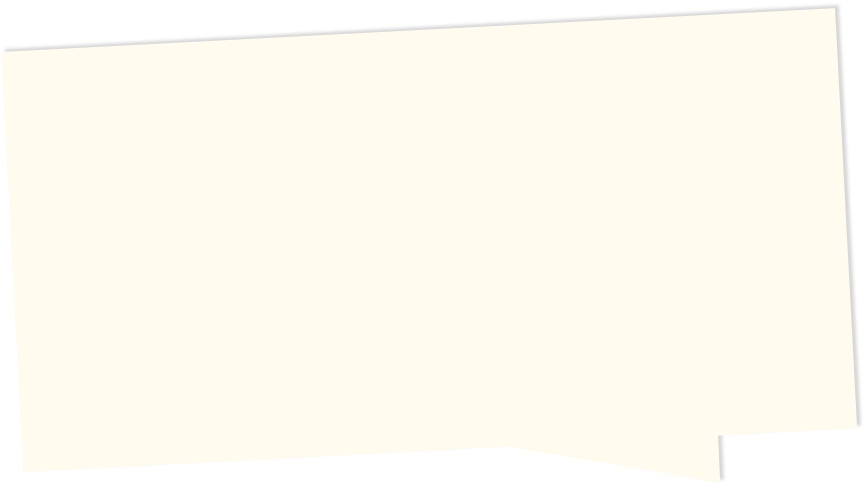 KHỞI ĐỘNG
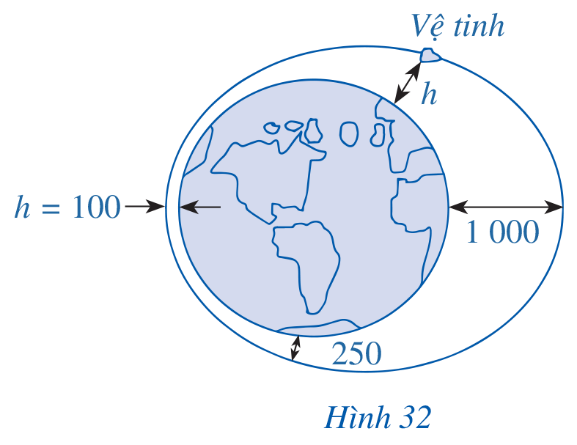 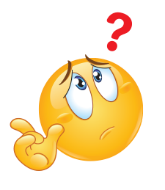 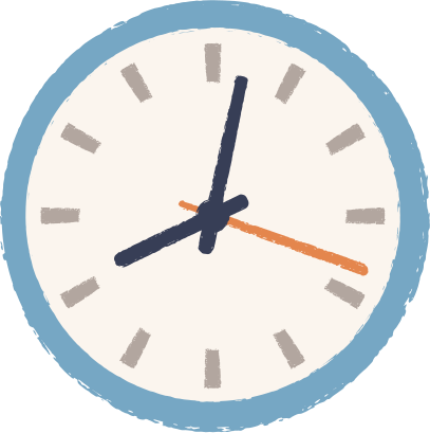 BÀI 4: PHƯƠNG TRÌNH LƯỢNG GIÁC CƠ BẢN
NỘI DUNG BÀI HỌC
01
02
Phương trình tương đương
Phương trình sinx = m
04
03
Phương trình tanx = m
Phương trình cosx = m
Giải phương trình lượng giác cơ bản bằng máy tính cầm tay
06
05
Phương trình cotx = m
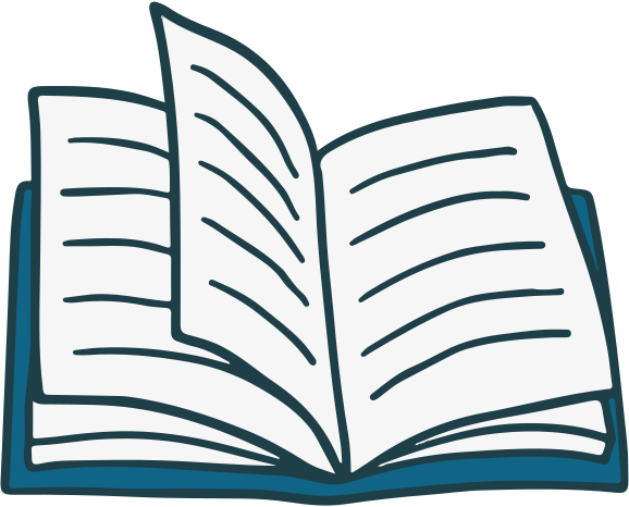 I. PHƯƠNG TRÌNH TƯƠNG ĐƯƠNG
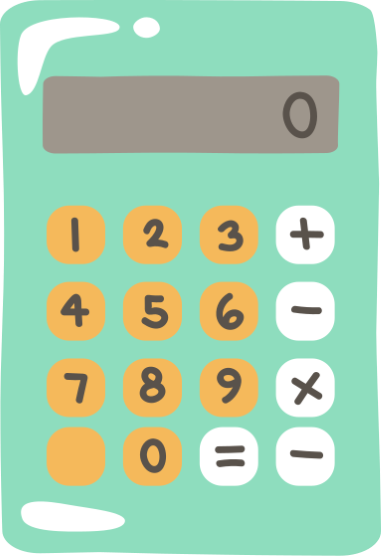 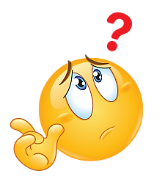 Cần lưu ý tới điều kiện xác định của phương trình (hay gọi tắt là điều kiện của phương trình)
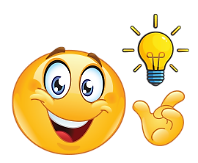 Khi giải phương trình, cần lưu ý điều gì đầu tiên?
HĐ1
Cho hai phương trình (với cùng ẩn x):
x2 ‒ 3x + 2 = 0 (1)
(x – 1)(x – 2) = 0 (2)
a) Tìm tập nghiệm S1 của phương trình (1) và tập nghiệm S2 của phương trình (2).
b) Hai tập S1, S2 có bằng nhau hay không?
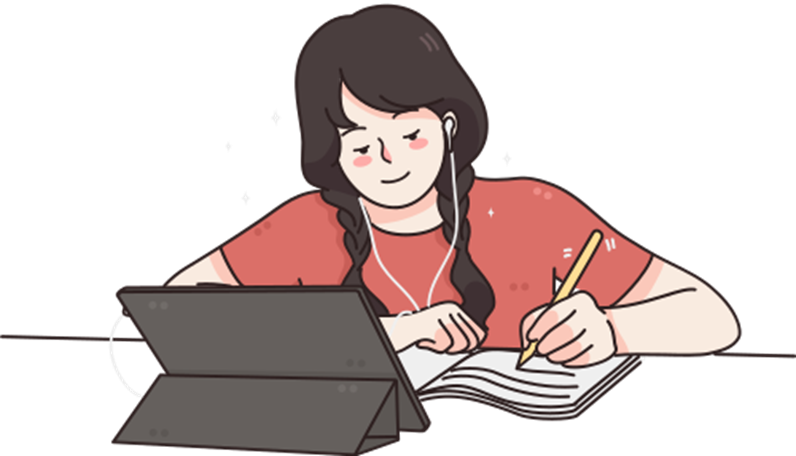 Giải
b) Hai tập S1, S2 bằng nhau vì cùng là tập {1; 2}.
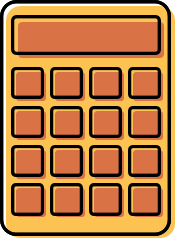 ĐỊNH NGHĨA
Hai phương trình (cùng ẩn) được gọi là tương đương nếu chúng có cùng tập nghiệm.
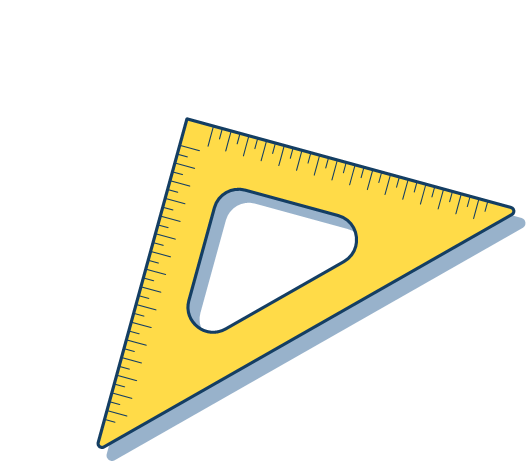 Ví dụ 1 (SGK - tr.32)
Hai phương trình x - 3 = 0 và x2 - 6x + 9 = 0 có phải là hai phương trình tương đương không? Vì sao?
Giải
Tập nghiệm của phương trình x - 3 = 0 là S1 = {3}
Tập nghiệm của phương trình x2 - 6x + 9 = 0 là S2 = {3}
Vì S1 = S2 nên hai phương trình x - 3 = 0 và x2 - 6x + 9 = 0 tương đương.
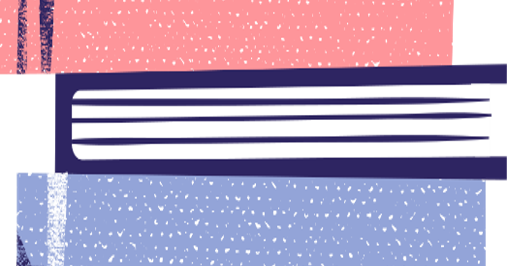 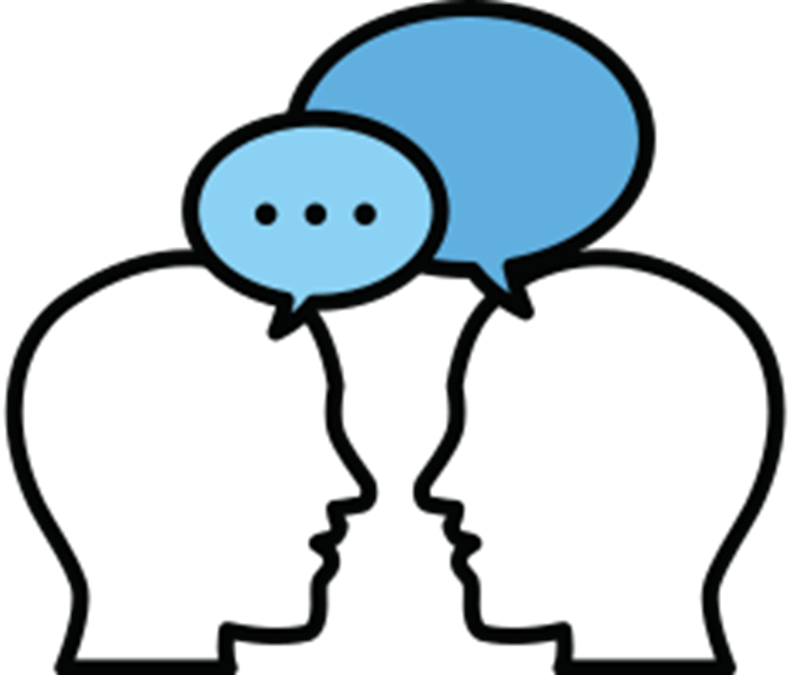 Giải
Thảo luận cặp đôi
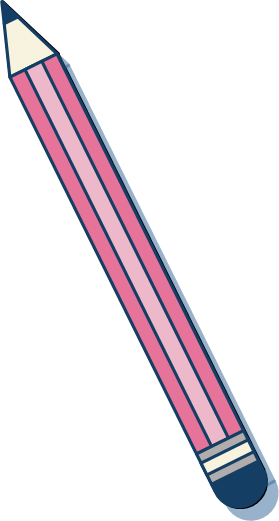 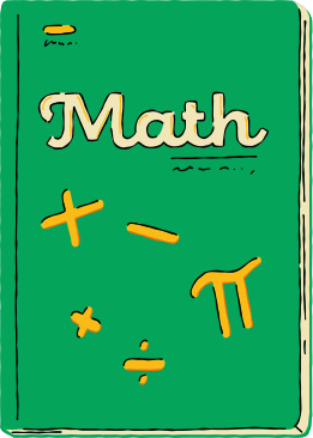 HĐ2
Giải
Phương trình 3x ‒ 6 = 0 có tập nghiệm S1 = {2}.
Phương trình 3x = 6 có tập nghiệm S2 = {2}.
Vì S1 = S2 nên hai phương trình 3x ‒ 6 = 0 và 3x = 6 tương đương.
Khi đó ta viết 3x - 6 = 0 ⟺ 3x = 6
Vậy khẳng định 3x - 6 = 0 ⟺ 3x = 6 là chính xác.
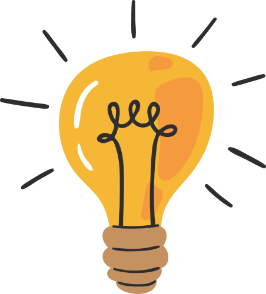 Những phép biến đổi mà không làm thay đổi tập nghiệm của phương trình giống với phương trình ở HĐ2 thì ta gọi đó là phép biến đổi tương đương.
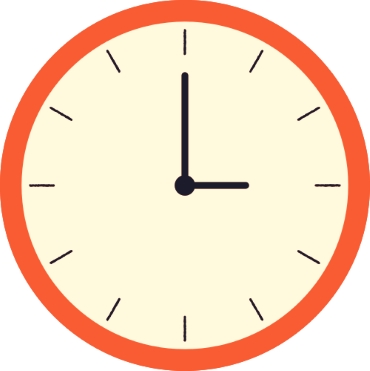 ĐỊNH LÍ
Nếu thực hiện các phép biến đổi sau đây trên một phương trình mà không làm thay đổi điều kiện của nó thì ta được một phương trình mới tương đương.
Cộng hay trừ hai vế với cùng một số hoặc cùng một biểu thức;
Nhân hoặc chia hai vế với cùng một số khác 0 hoặc với cùng một biểu thức luôn có giá trị khác 0.
Ví dụ 2 (SGK - tr.33)
Giải phương trình x2 - 6x + 8 = 2 - x
Giải
Ta có: x2 - 6x + 8 = 2 - x
⟺ x2 - 6x + 8 - (2 - x) = 0
⟺ x2 - 5x + 6 = 0 ⟺ x = 2 hoặc x = 3
Vậy tập nghiệm của phương trình đã cho là S = {2; 3}
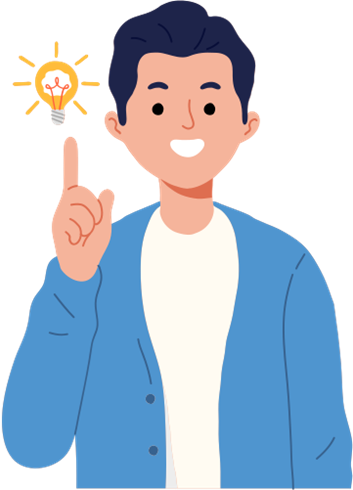 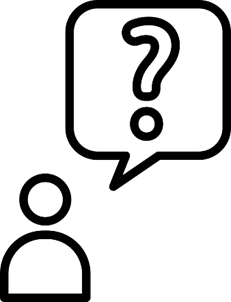 Giải
Thực hiện cá nhân
Luyện tập 2
Giải phương trình: 
(x − 1)2 = 5x − 11
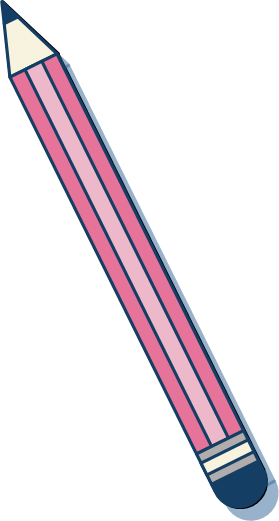 II. PHƯƠNG TRÌNH sinx = m
HĐ3
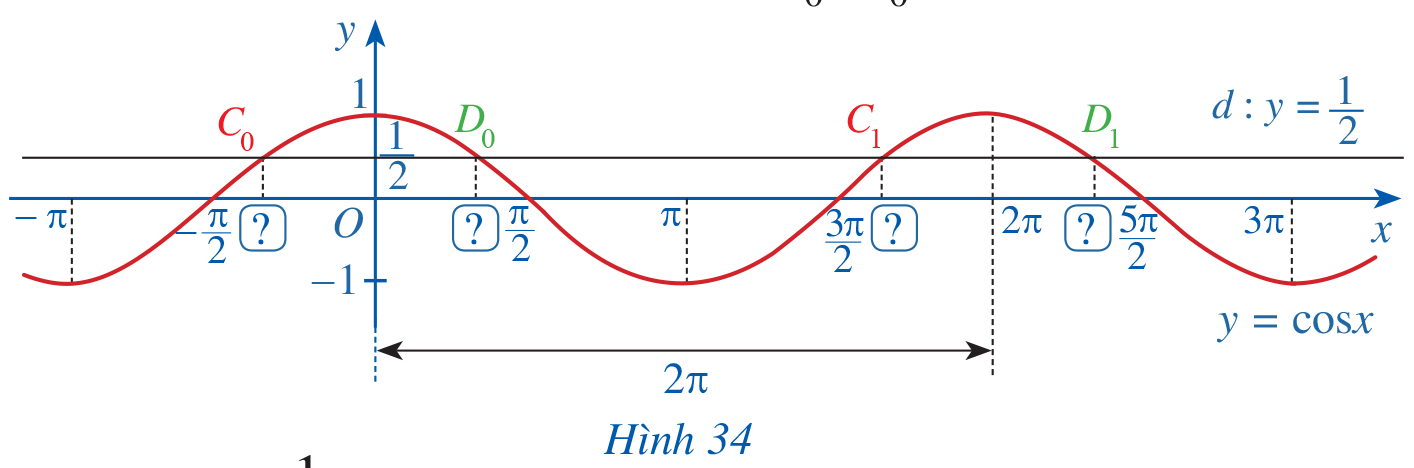 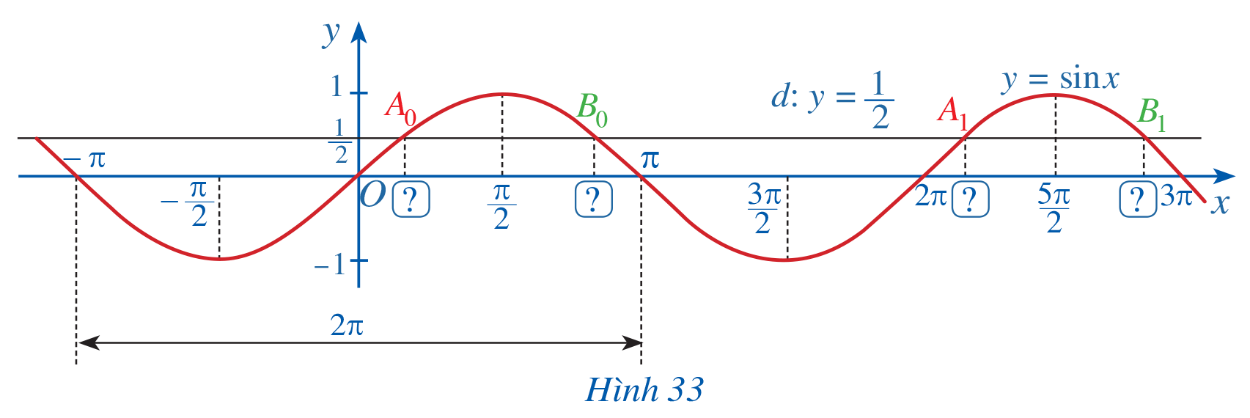 Giải:
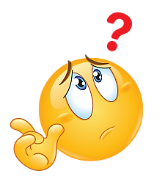 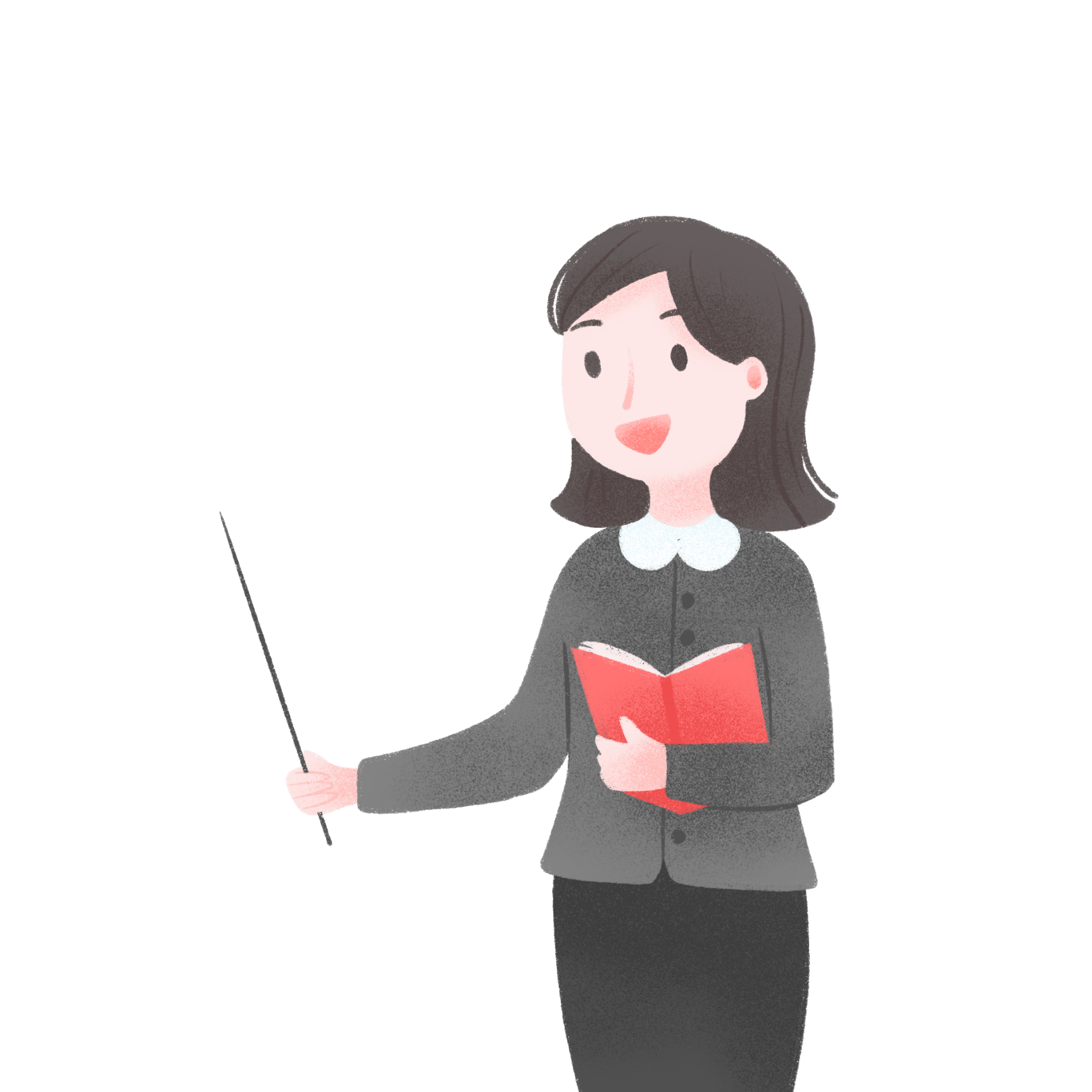 Nhận xét:
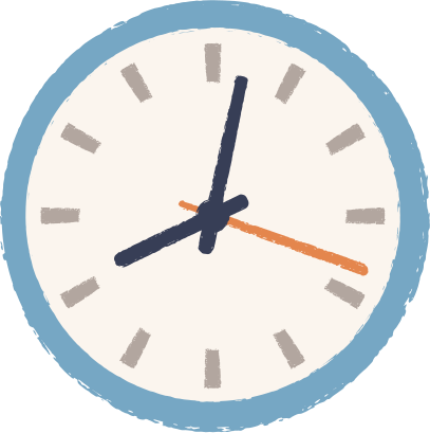 CÔNG THỨC NGHIỆM
Ta có thể giải phương trình sinx = m như sau:
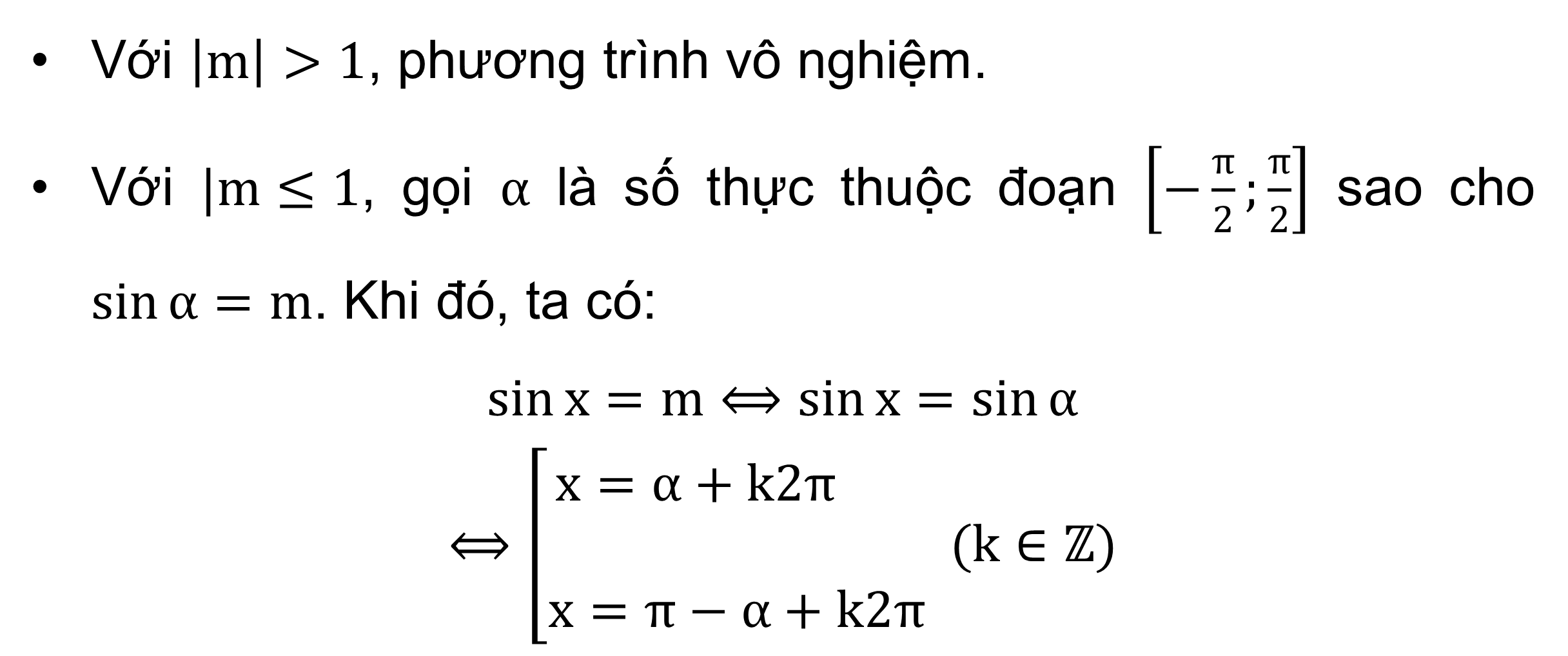 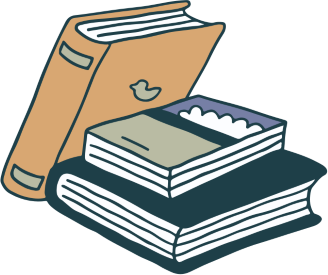 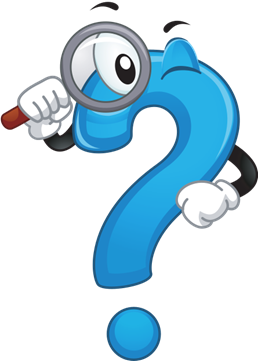 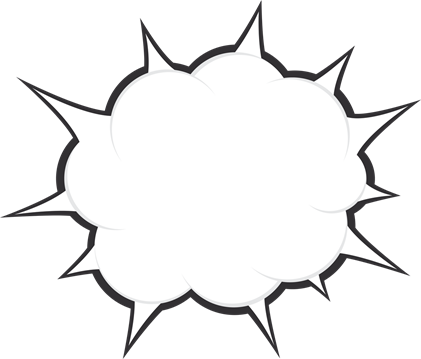 Chú ý
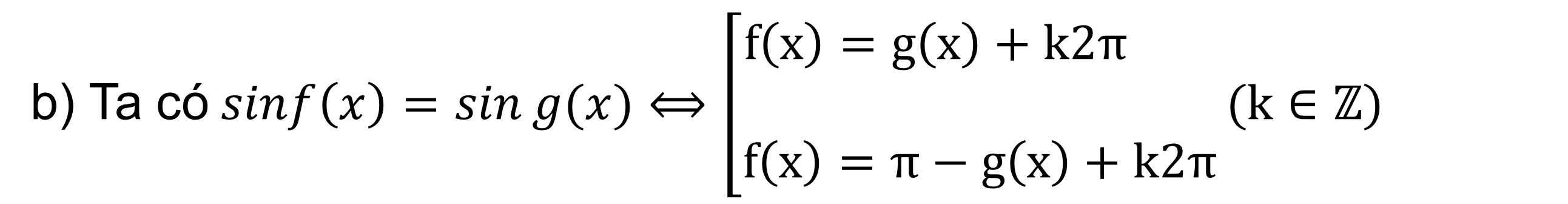 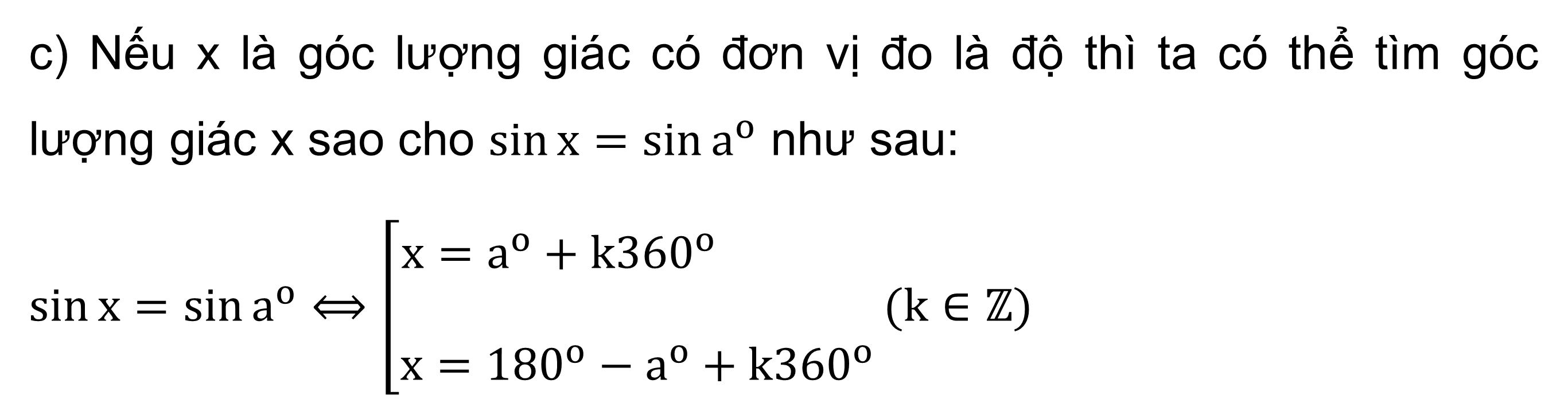 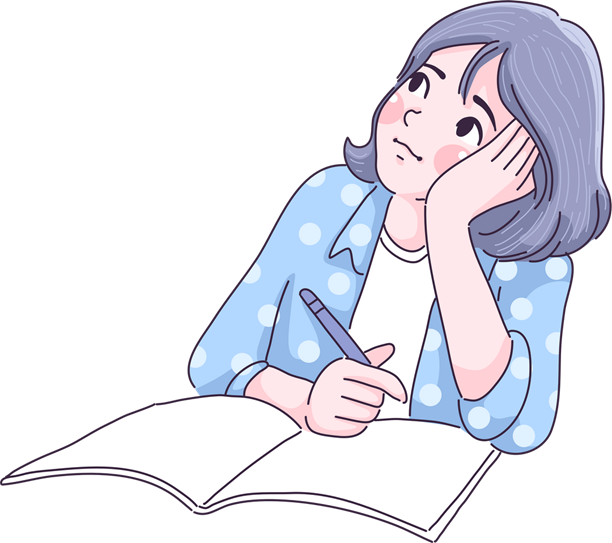 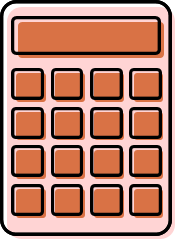 Ví dụ 3 (SGK - tr.34)
Giải phương trình:
Giải
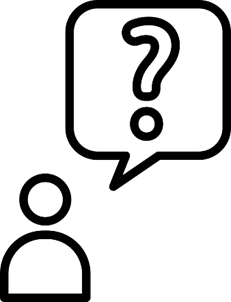 Giải
Thực hiện cá nhân
Ví dụ 4 (SGK - tr.35)
Giải phương trình:
a) sin3x = sin2x;                                    b) sinx = cos3x
Giải
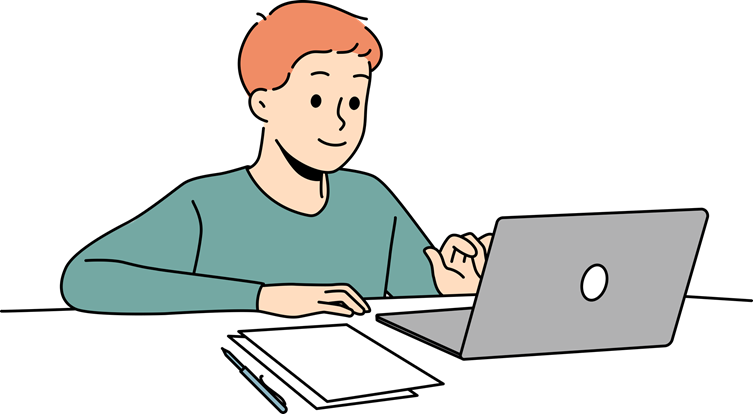 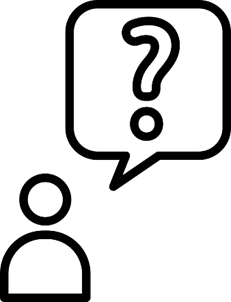 Giải
Thực hiện cá nhân
III. PHƯƠNG TRÌNH cosx = m
HĐ4
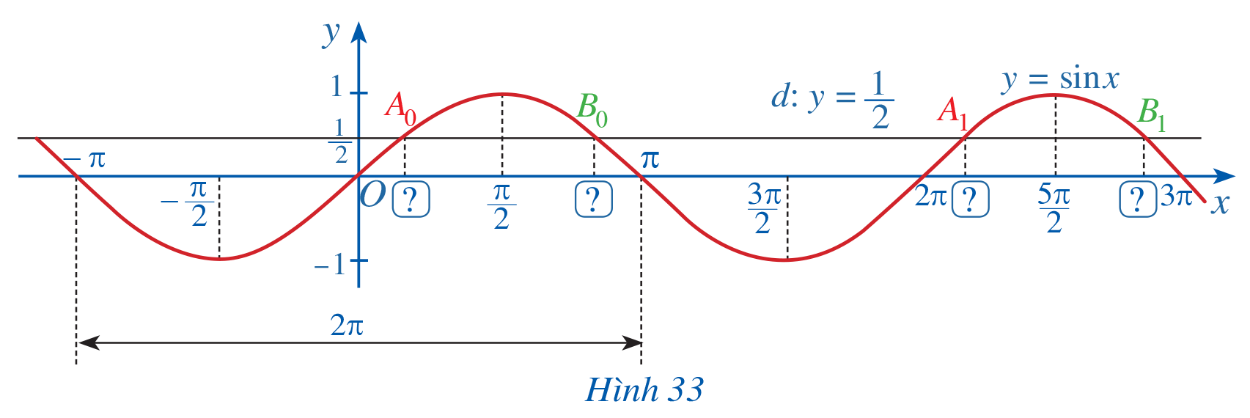 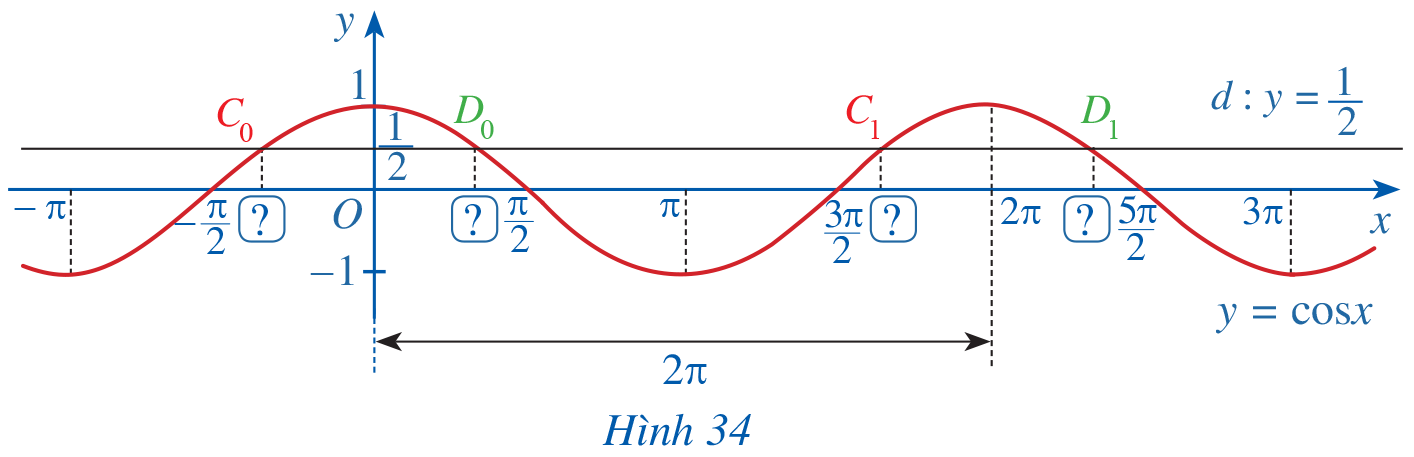 Giải:
CÔNG THỨC NGHIỆM
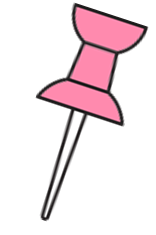 Có thể giải phương trình cosx = m như sau:
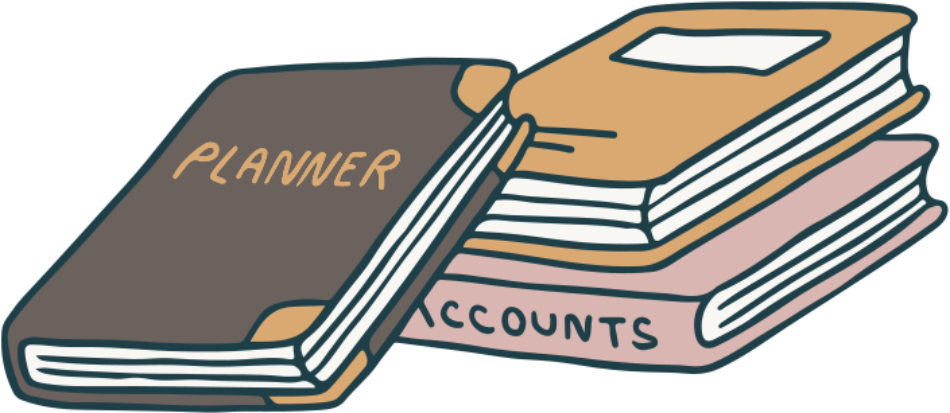 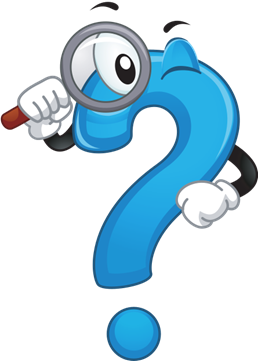 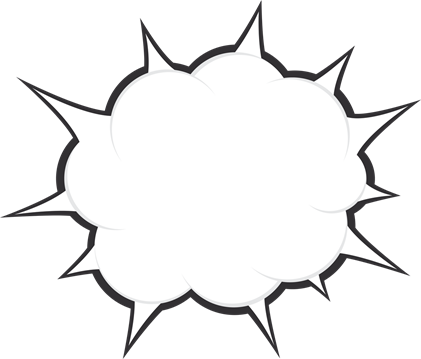 Chú ý
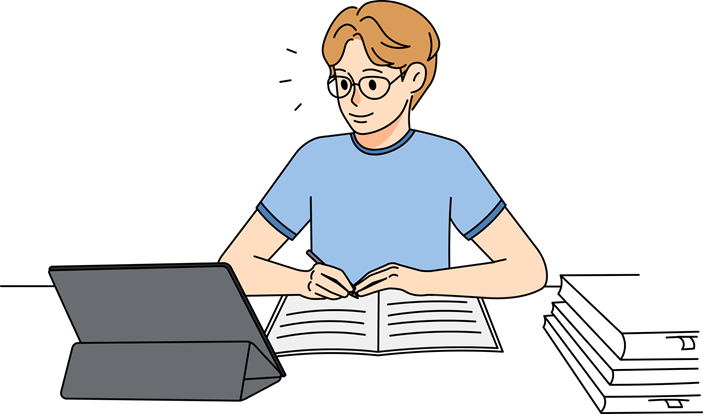 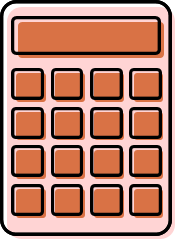 Ví dụ 5 (SGK - tr.36)
Giải phương trình:
Giải
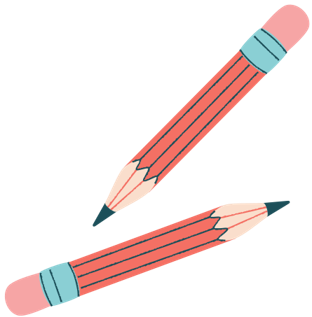 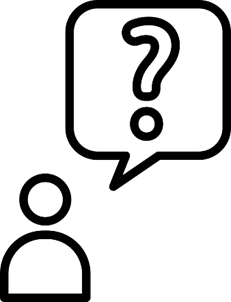 Giải
Thực hiện cá nhân
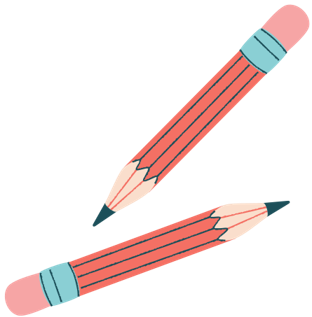 Ví dụ 6 (SGK - tr.37)
Giải
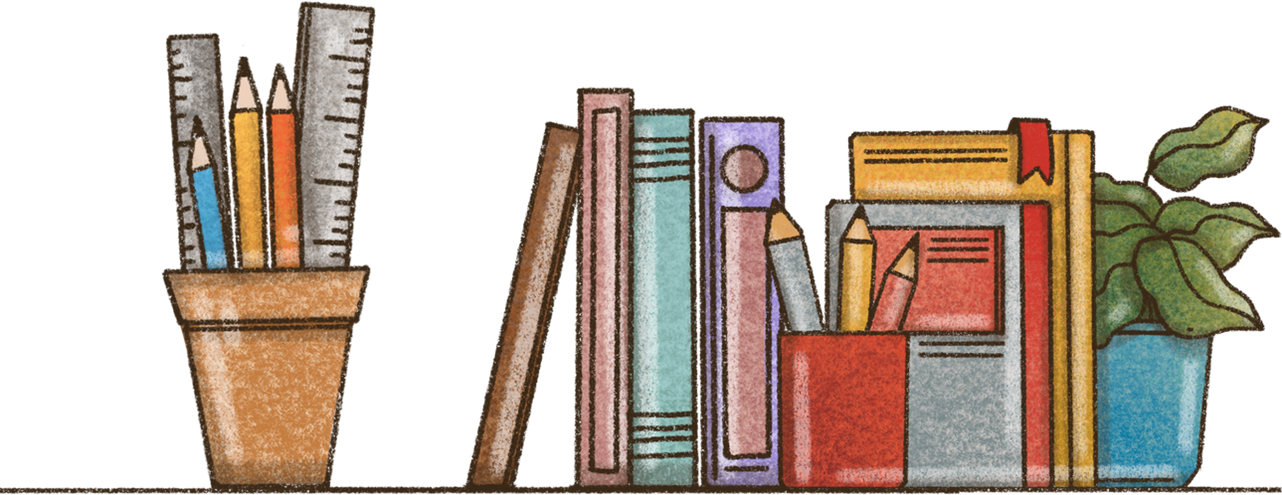 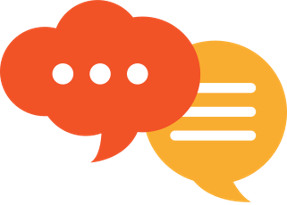 Thảo luận nhóm 4HS
Giải
Luyện tập 6:
Giải phương trình được nêu trong bài toán mở đầu
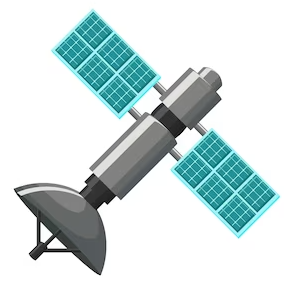 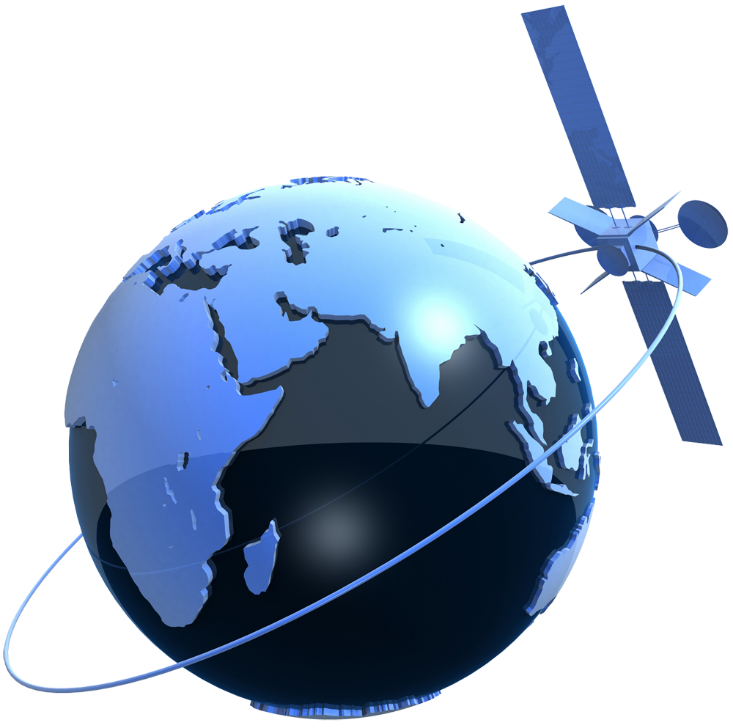 IV. PHƯƠNG TRÌNH tanx = m
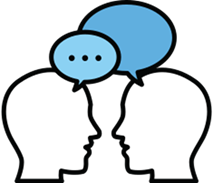 Thảo luận cặp đôi
HĐ5
Quan sát các giao điểm của đồ thị hàm số y = tanx và đường thẳng y = 1.
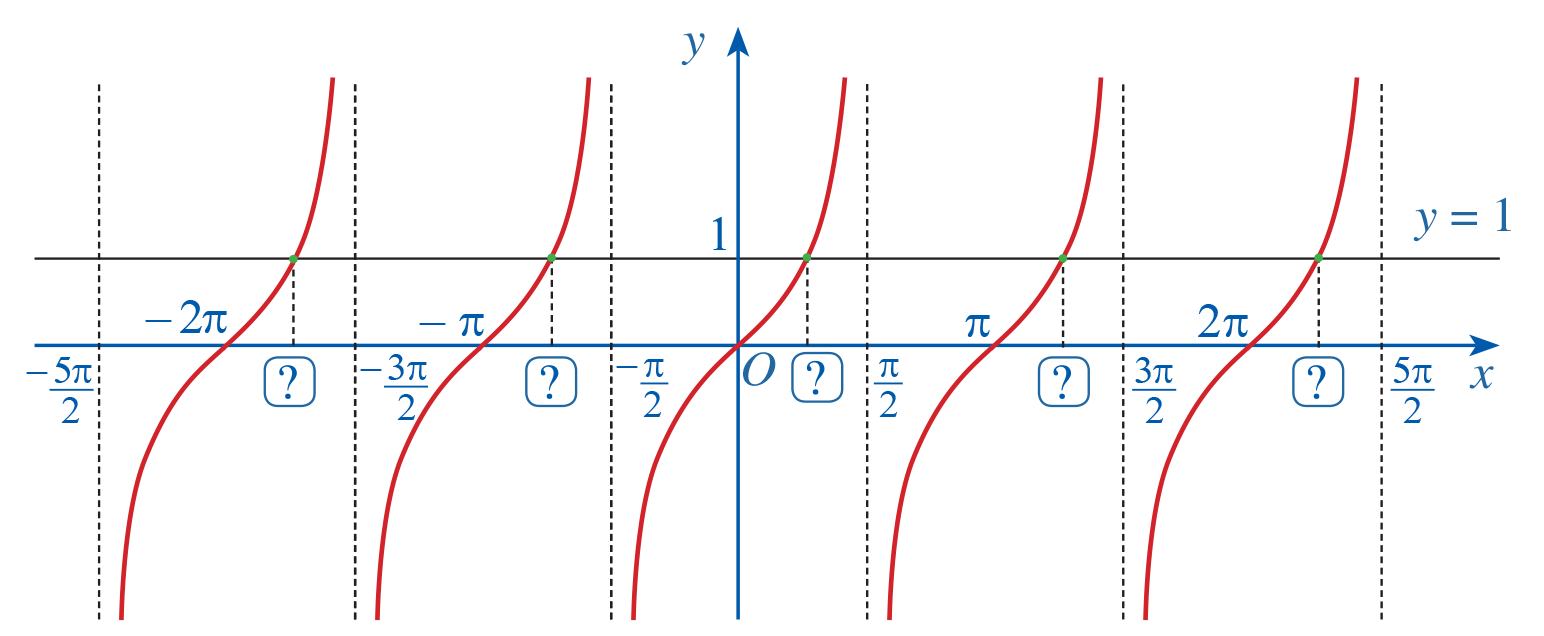 b) Có nhận xét gì về nghiệm của phương trình tanx = 1?
Giải
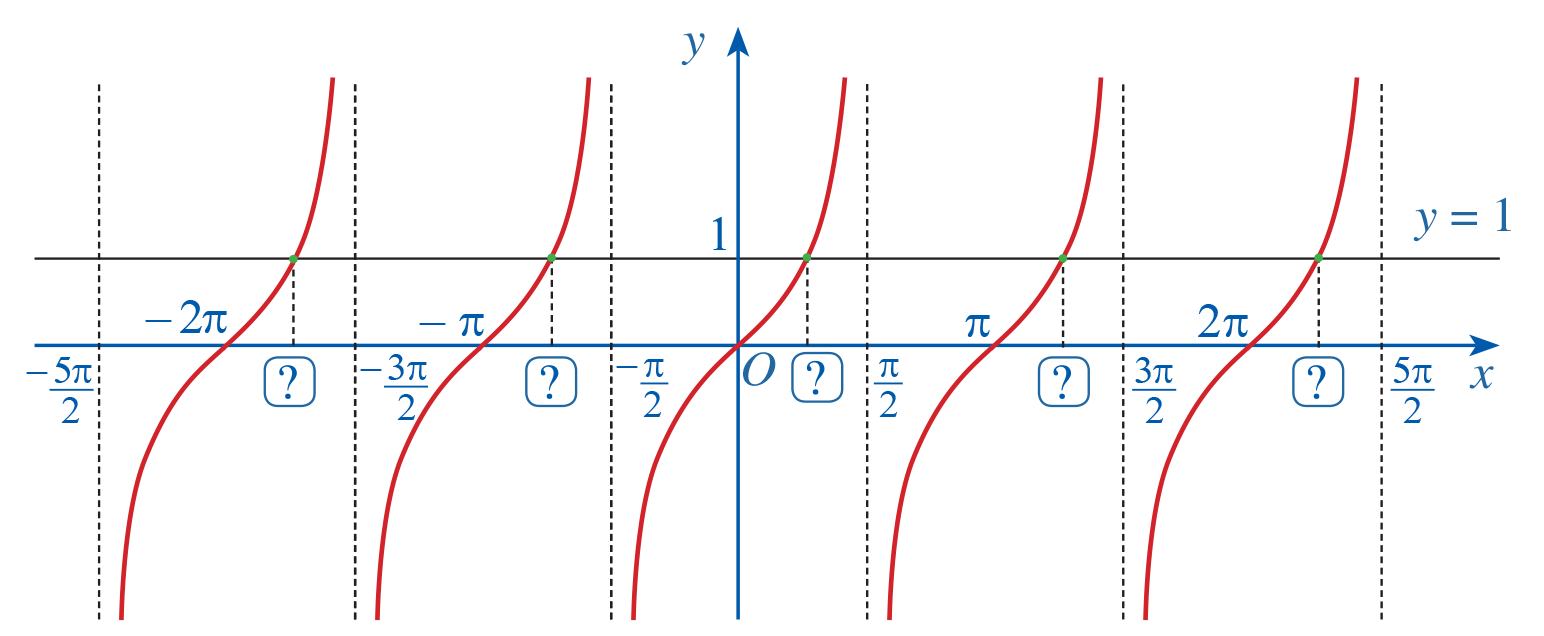 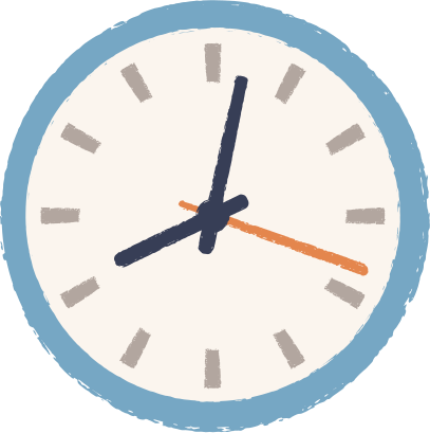 CÔNG THỨC NGHIỆM
Ta có thể giải phương trình tanx = m như sau:
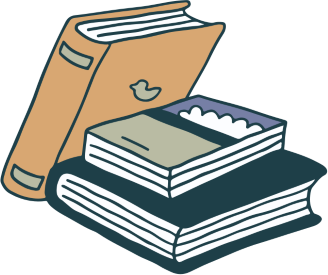 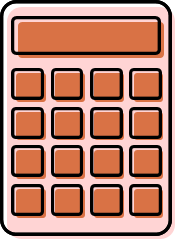 Ví dụ 7 (SGK - tr.37)
Giải phương trình:
Giải
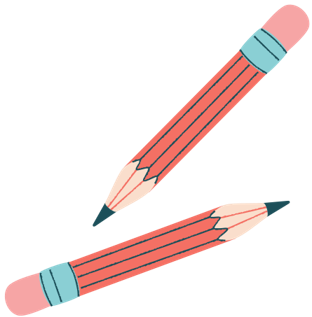 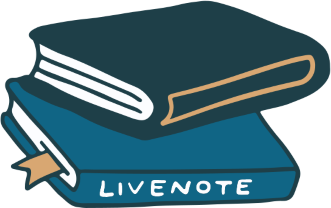 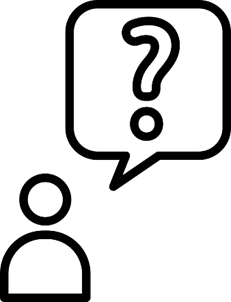 Thực hiện cá nhân
Giải
Luyện tập 7:
Giải phương trình: 
tanx = 0
b) Tìm góc lượng giác x sao cho tanx = tan 67o
V. PHƯƠNG TRÌNH cotx = m
Quan sát các giao điểm của đồ thị hàm số y = cotx và đường thẳng y = -1.
HĐ6
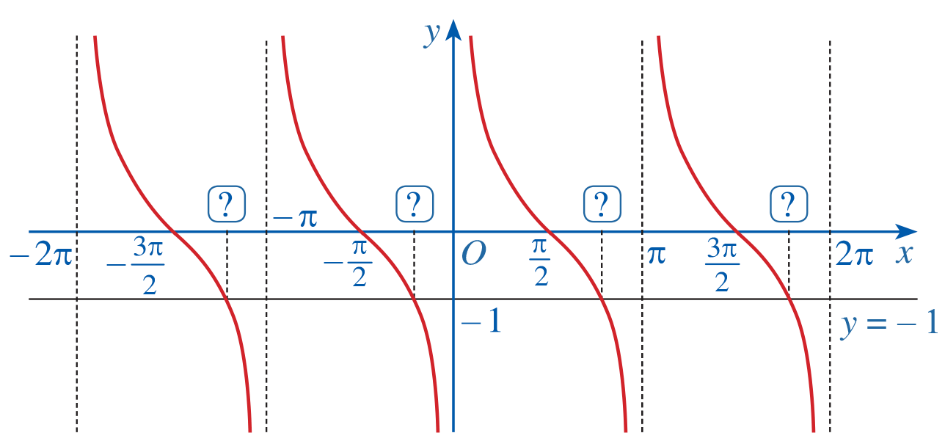 b) Có nhận xét gì về nghiệm của phương trình cotx = -1?
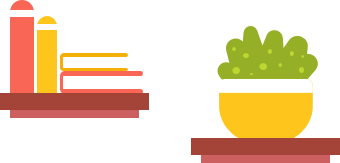 Giải
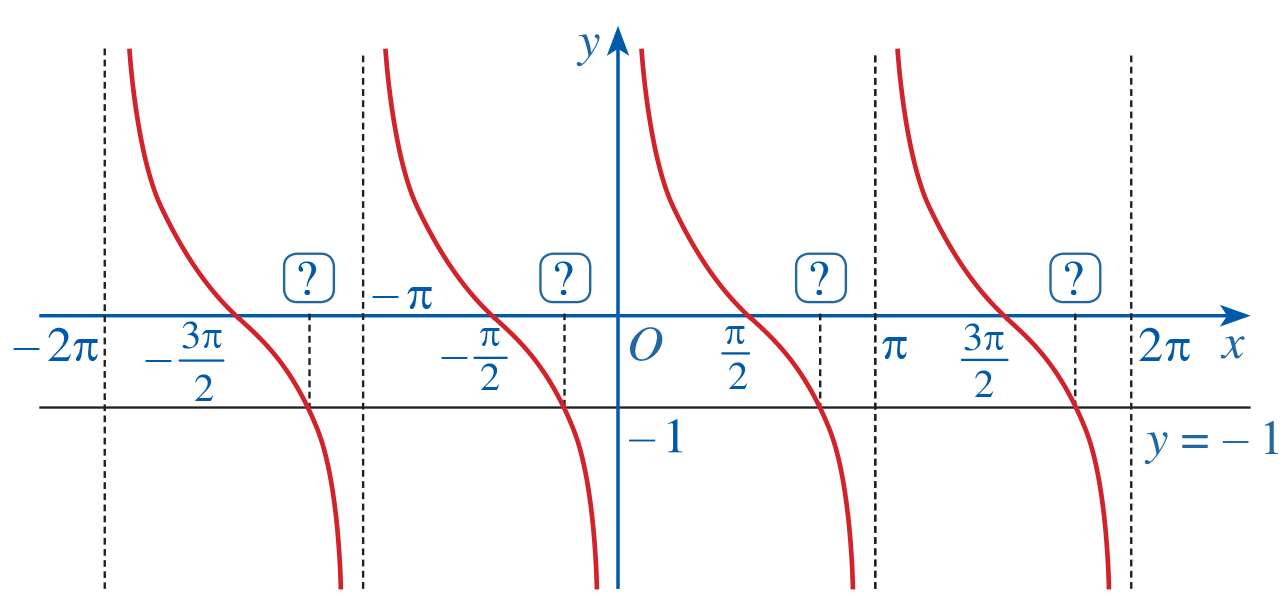 CÔNG THỨC NGHIỆM
Ta có thể giải phương trình cotx = m như sau:
Ví dụ 8 (SGK - tr.38)
Giải
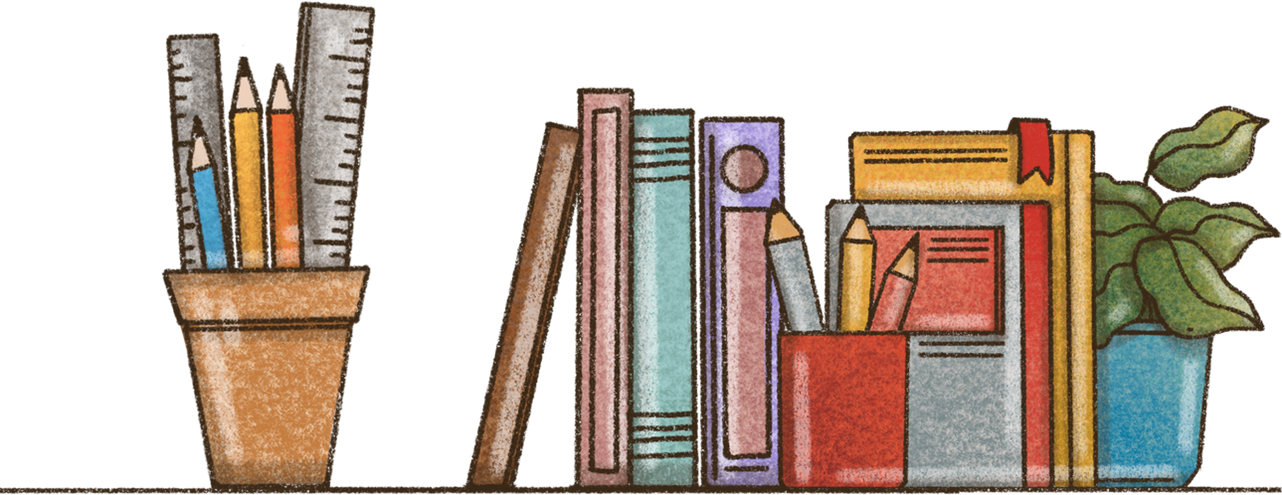 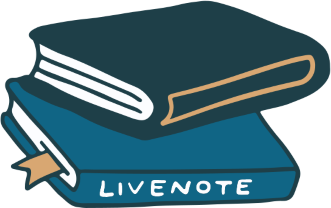 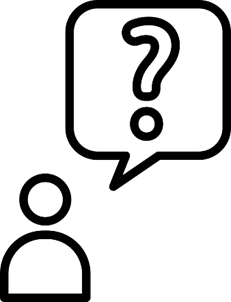 Thực hiện cá nhân
Giải
Luyện tập 8:
Giải phương trình: 
cotx = 1
b) Tìm góc lượng giác x sao cho cotx = tan(-83o)
Tài liệu được chia sẻ bởi Website VnTeach.Com
https://www.vnteach.com
VI. GIẢI PHƯƠNG TRÌNH LƯỢNG GIÁC CƠ BẢN BẰNG MÁY TÍNH CẦM TAY
Ví dụ 9 (SGK - tr.38)
Sử dụng MTCT để giải mỗi phương trình sau với kết quả là radian (làm tròn kết quả đến hàng phần nghìn):
Hướng dẫn:
Chuyển máy tính sang chế độ "radian"
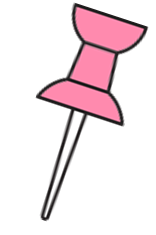 Giải
Chuyển máy tính sang chế độ “radian”.
a) Bấm liên tiếp
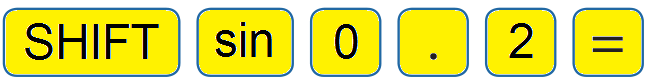 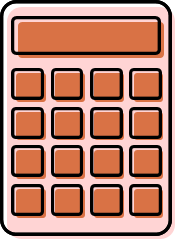 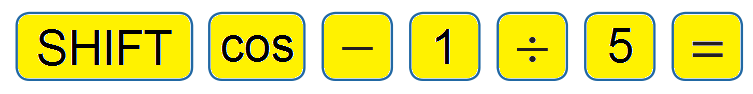 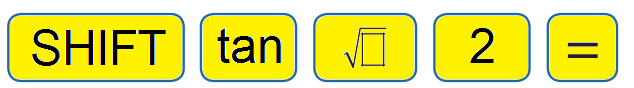 Ví dụ 10 (SGK - tr.39)
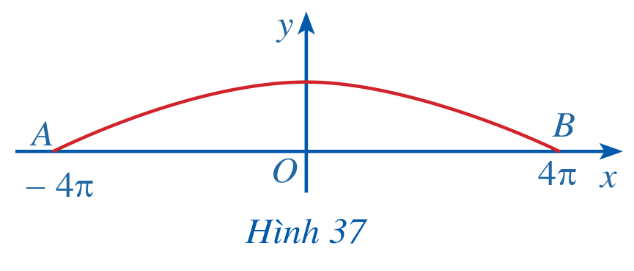 Chứng minh rằng chiều rộng của khối hàng hóa đó phải nhở hơn 12,5m.
Giải
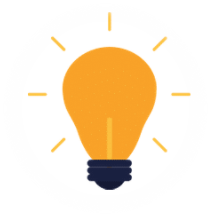 Với mỗi điểm M nằm trên mặt cầu, khoảng cách từ điểm M đến mặt nước tương ứng với giá trị tung độ y của điểm M.
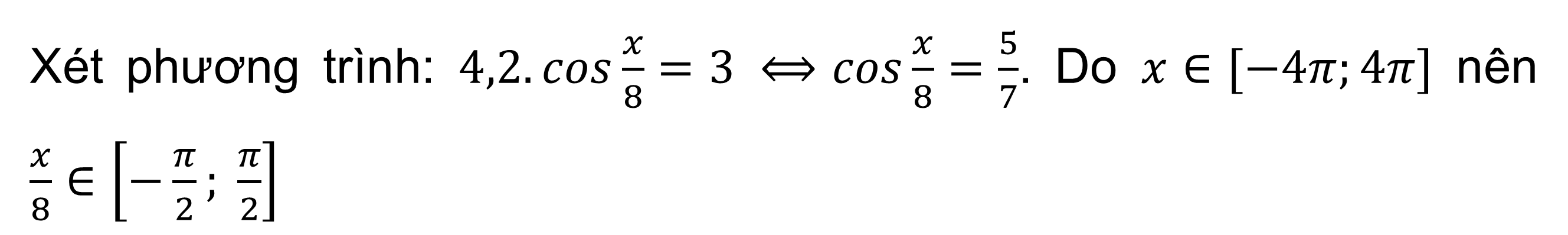 BÀI TẬP TRẮC NGHIỆM
B
B
A
C
D
BÀI TẬP TRẮC NGHIỆM
B
A
1
2
C
C
D
4
6
6
BÀI TẬP TRẮC NGHIỆM
B
B
A
3
2
2
C
D
0
1
BÀI TẬP TRẮC NGHIỆM
Câu 4: Nghiệm của phương trình tan(2x -15o) = 1, 
với -90o < x < 90o là
B
x = 30o
x = 30o
x = - 60o
A
A
x = - 30o
C
x = - 60o; x = 30o
D
BÀI TẬP TRẮC NGHIỆM
B
A
C
D
D
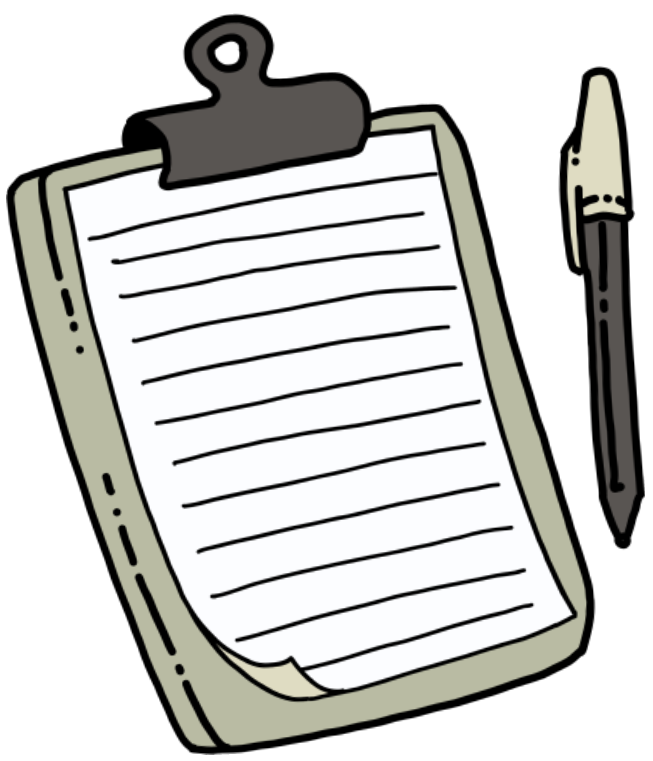 LUYỆN TẬP
Giải
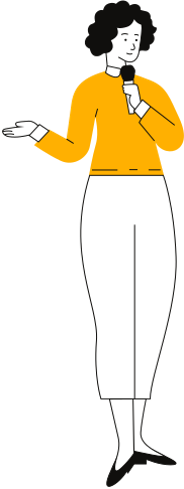 Giải
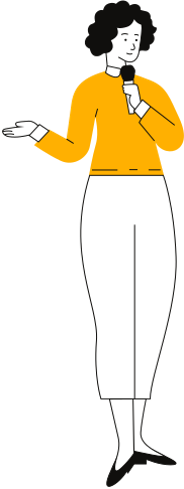 Giải phương trình:
Bài 2 
(SGK- tr.40)
Giải
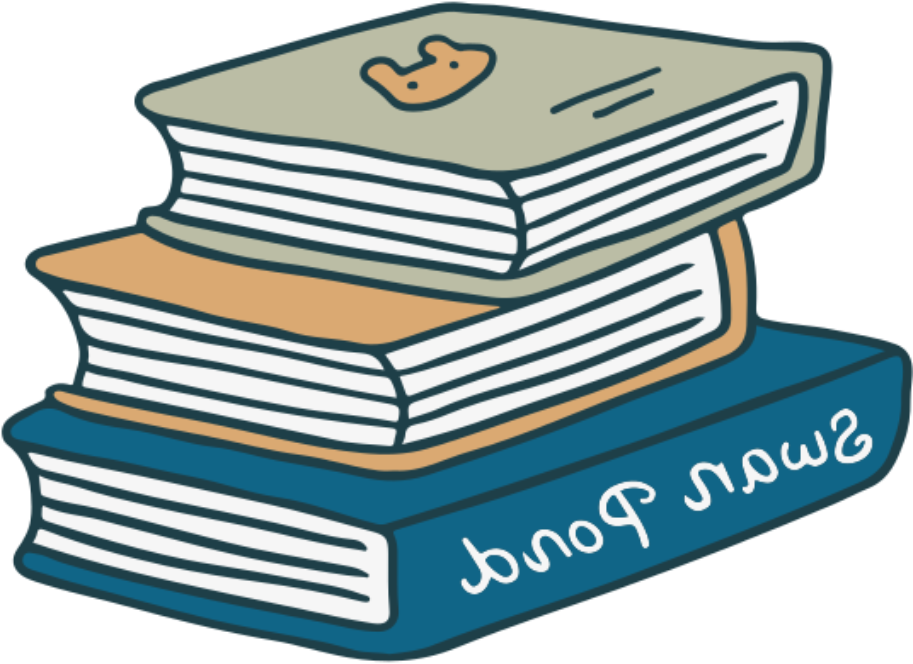 Bài 3 (SGK - tr.40)
Giải
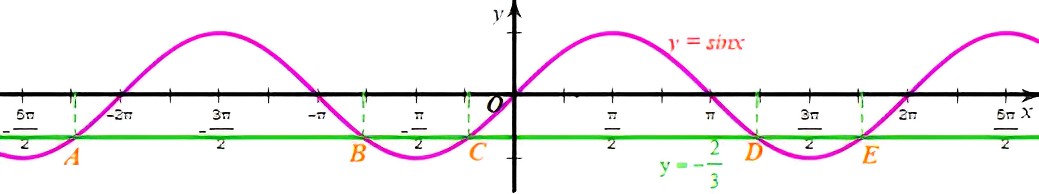 Giải
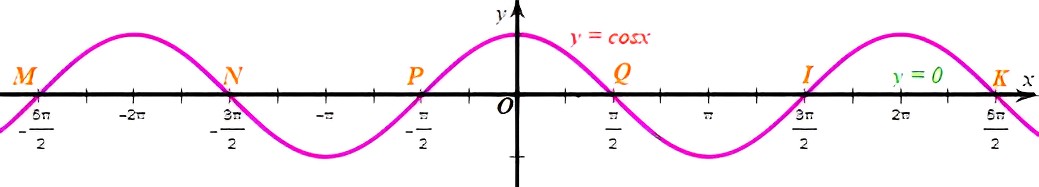 VẬN DỤNG
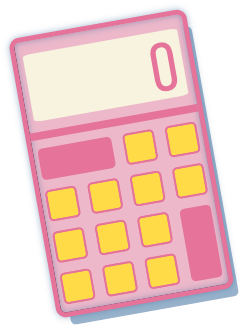 Giải
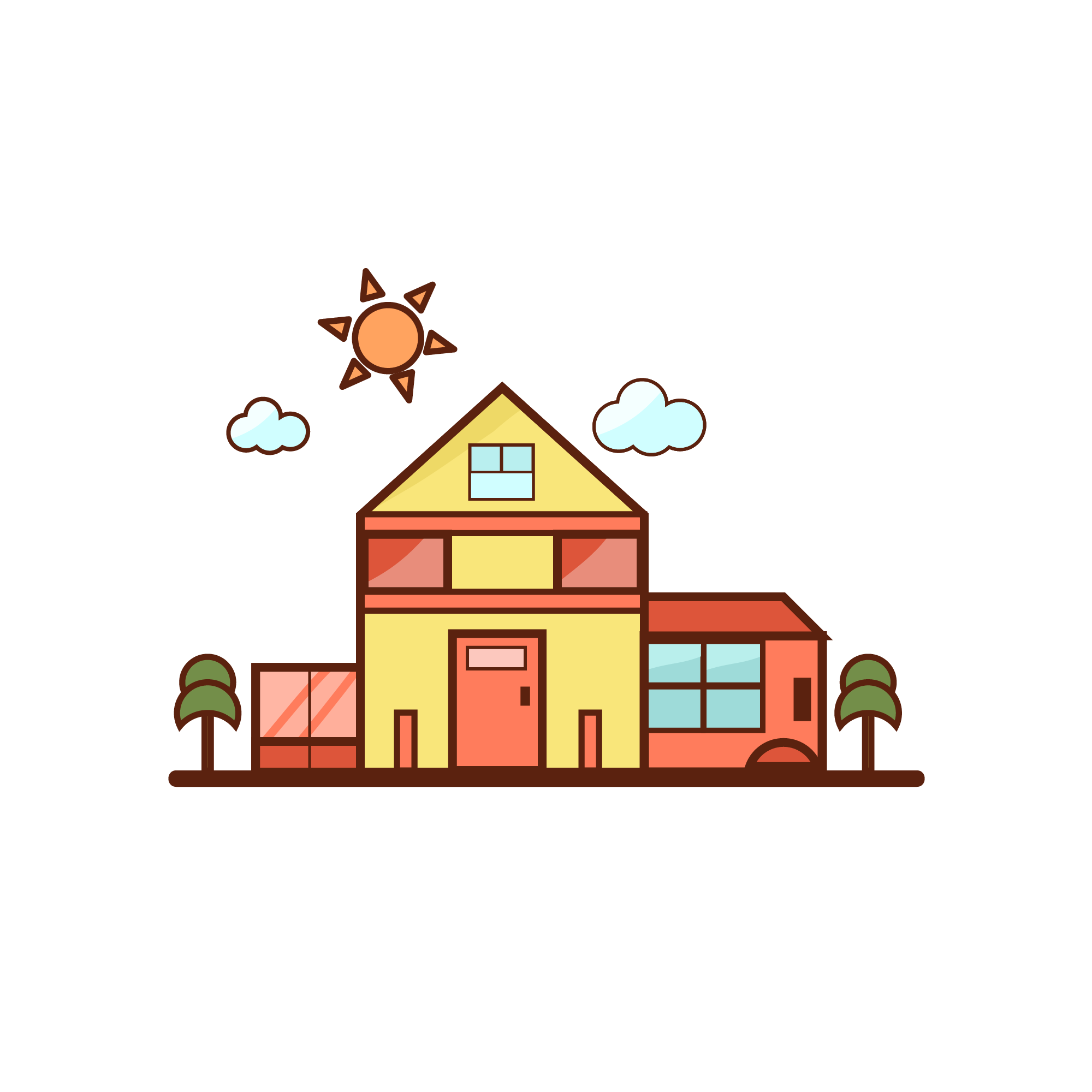 Vậy thành phố A có đúng 12 giờ có ánh sáng mặt trời vào ngày thứ 80 và ngày thứ 262 trong năm.
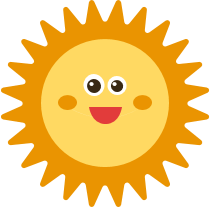 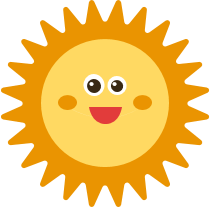 Bài 5 (SGK - tr40). Hội Lim (tỉnh Bắc Ninh) được tổ chức vào mùa xuân thường có trò chơi đánh đu. Khi người chơi đu nhún đều, cây đu sẽ đưa người chơi đu dao động quanh vị trí cân bằng (Hình 38).
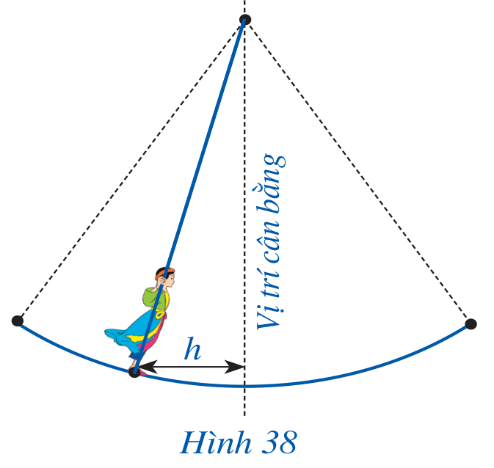 Giải
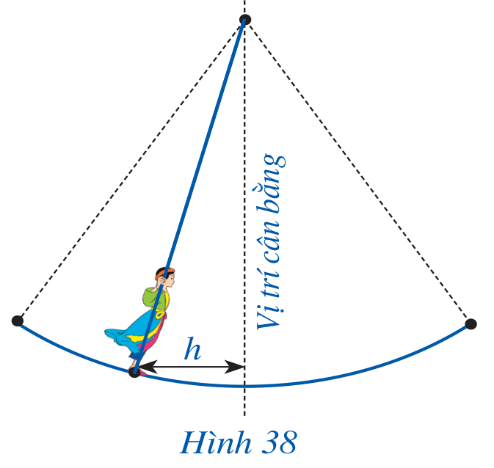 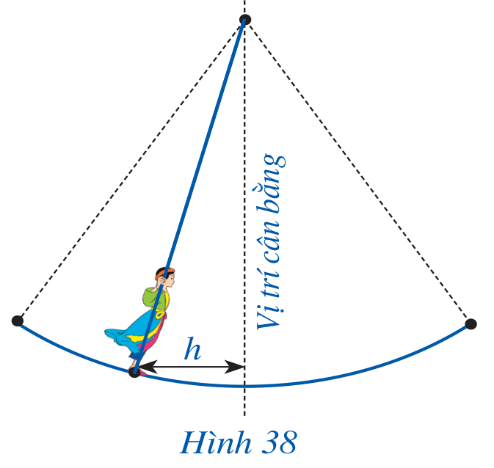 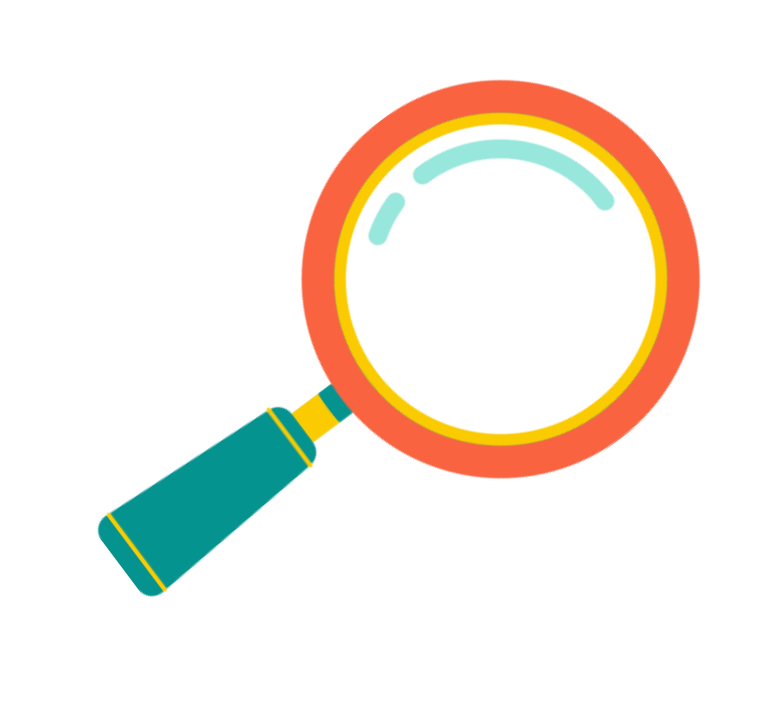 HƯỚNG DẪN VỀ NHÀ
01
02
03
Chuẩn bị trước bài sau - Ôn tập chương I
Ôn tập kiến thức đã học
Hoàn thành bài tập trong SBT
CẢM ƠN CÁC EM ĐÃ 
THAM GIA TIẾT HỌC HÔM NAY!
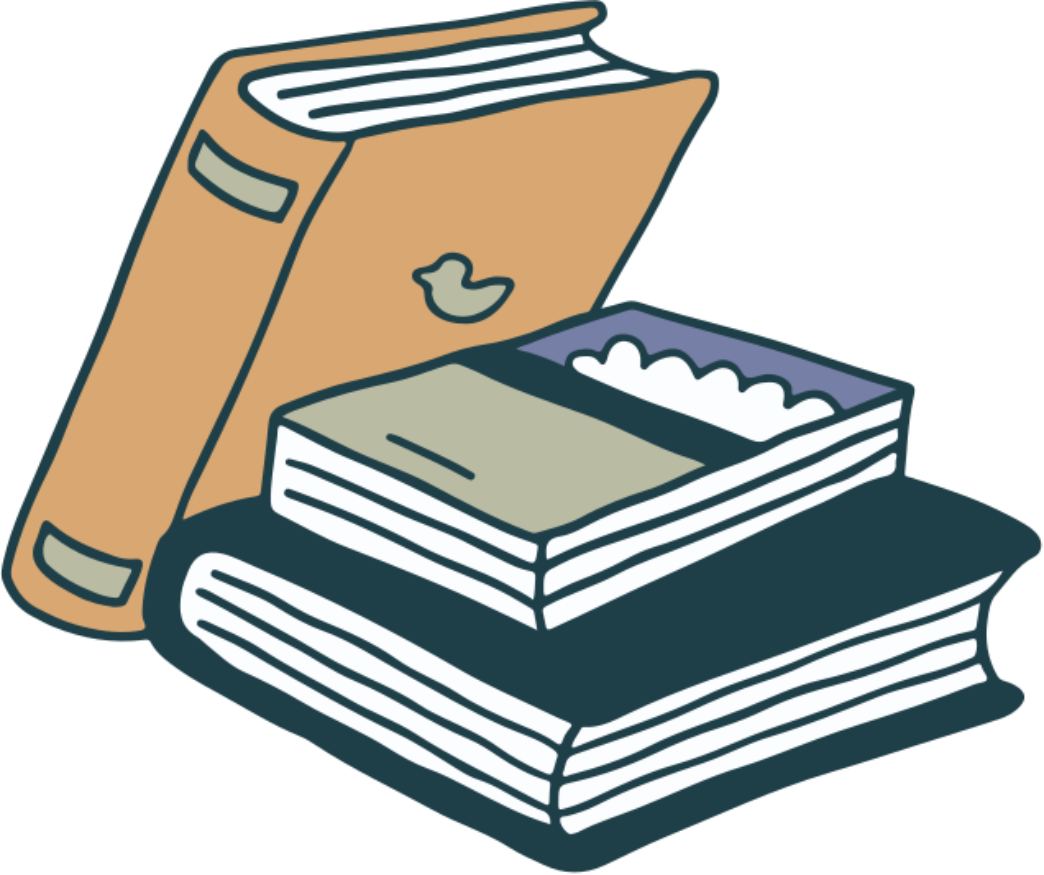